רוסיה
ארה"ב
עיראק
איראן
סוריה
מדינת לבנון
חזבאללה
רוסיה
ארה"ב
איראן
עיראק
ג"ע
סוריה
מדינת לבנון
חזבאללה
רוסיה
ארה"ב
עיראק
איראן
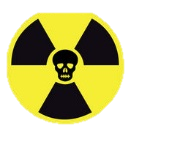 ג"ע
סוניות
מדינת לבנון
חזבאללה
ארה"ב
עיראק
איראן
רוסיה
ג"ע
ניצחון במערכה ושרידות אסד

קוהרנטיות
סוניות
חזבאללה
מדינת לבנון
ארה"ב
עיראק
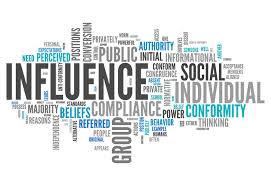 איראן
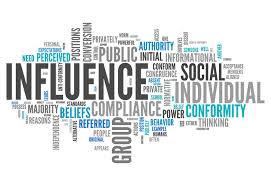 רוסיה
ג"ע
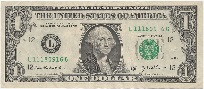 סוניות
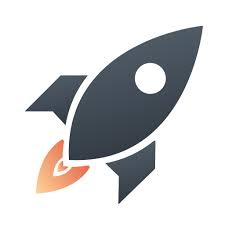 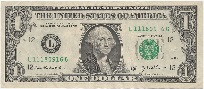 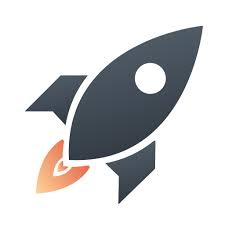 חזבאללה
מדינת לבנון
?